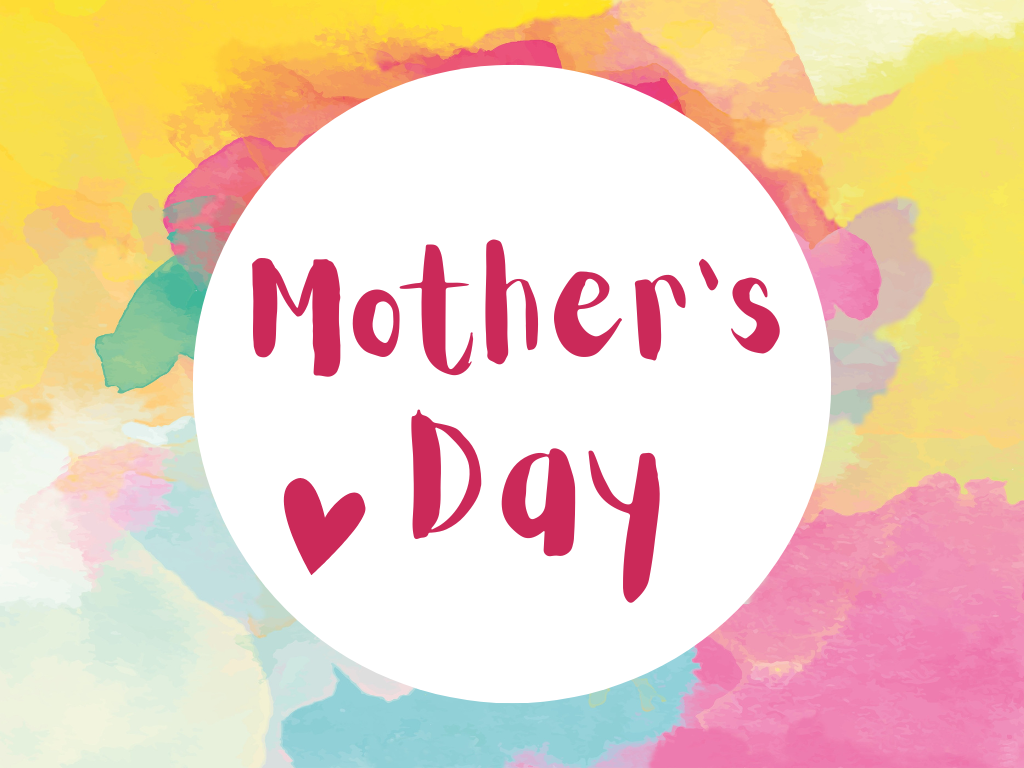 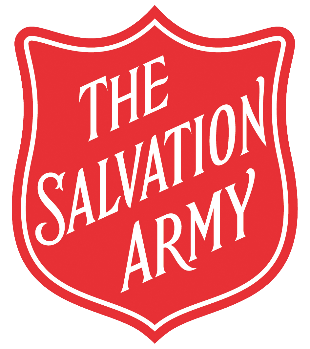 Add a heading
Add a subheading
Lord, today we come to you and thank you for the mothers in our lives. We thank you for the care and love that they have shown to us throughout the years. We thank you that they give us an example of your love and encourage us to love those around us.
 
Lord, help us to love others as you have loved us
Today we come to you and thank you for those who have showed us maternal love throughout our lives. For the aunties, the teachers, the stepmothers, the foster-mothers, the friends, and the church community. We thank you for the way they have taught us more about you and how they have helped form us. Help us to show these attributes in our own lives. 

Lord, help us to love others as you have loved us
Today we thank you for the many mums in our church. We know that being a mum is hard work and can be messy physically, emotionally and spiritually. Lord, we pray that you will bless them today, and send people to surround them with your great love. 

Lord, help us to love others as you have loved us
Today we acknowledge that Mother’s Day isn’t easy for everyone. That this special day can come with a mix of pain, grief and longing. We pray for those who miss their mothers, those who miss their children and those who are longing to be a mother. We pray that today they will feel your love in the love and care of the people around them. 

Lord, help us to love others as you have loved us
Lord, we thank you for your love, and that one way you choose to show us love is through the love around us. Help us to love others generously in all that we do. 

Lord, help us to love others as you have loved us
AMEN